Normal and super conducting RF R&D for muon collider
Alexej Grudiev (CERN)
On behalf of International Muon Collider Collaboration
16/02/2021
AF7-RF miniWorkshop on Cavity Performance Frontier
16/02/2021
A. Grudiev, AF7-RF Cavity Performance Frontier
1
Outline
Introduction
Muon collider layout and RF
MAP scheme: proton driven muon source
RF system for muon cooling
RF system for acceleration and collider

What is not covered
Proton driver complex
LEMMA scheme: positron driven muon source
16/02/2021
A. Grudiev, AF7-RF Cavity Performance Frontier
2
International Muon Collider Collaboration
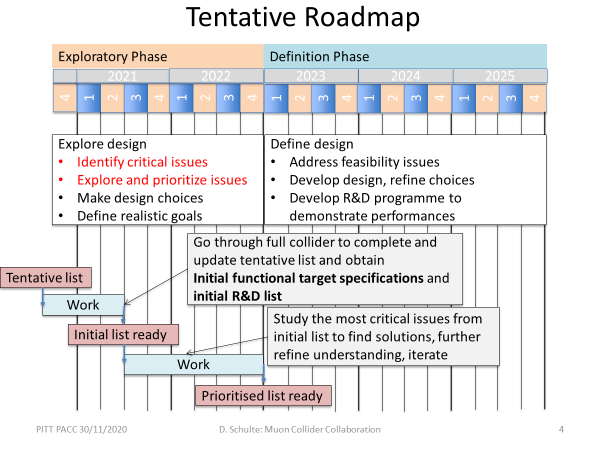 Normal and super conducting RF systems
16/02/2021
A. Grudiev, AF7-RF Cavity Performance Frontier
3
Muon collider and RF system challenges
Proton driven Muon Collider Concept (MAP collaboration)
RF
RF
RF
RF
RF
RF
RF
RF
RF
RF
RF
Normal conducting RF for capture and cooling
High-gradient cavities in high magnetic field 
High charge, Huge beam size, Important beam losses
Peak RF power 
Little synergy with other projects
Super conducting RF for acceleration 
High charge, short bunch, low current
High efficiency at high gradient
Maintain beam quality
Longitudinal and transverse stability
16/02/2021
A. Grudiev, AF7-RF Cavity Performance Frontier
4
RF system for muon capture and cooling
Summarized from:
David Neuffer
Chris Rogers
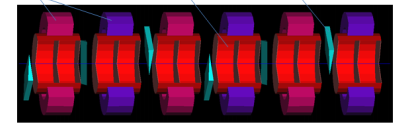 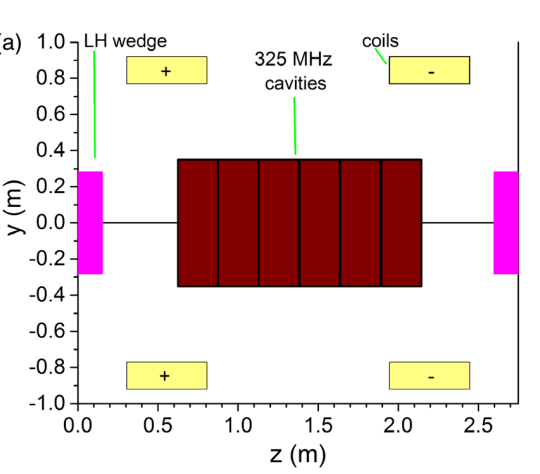 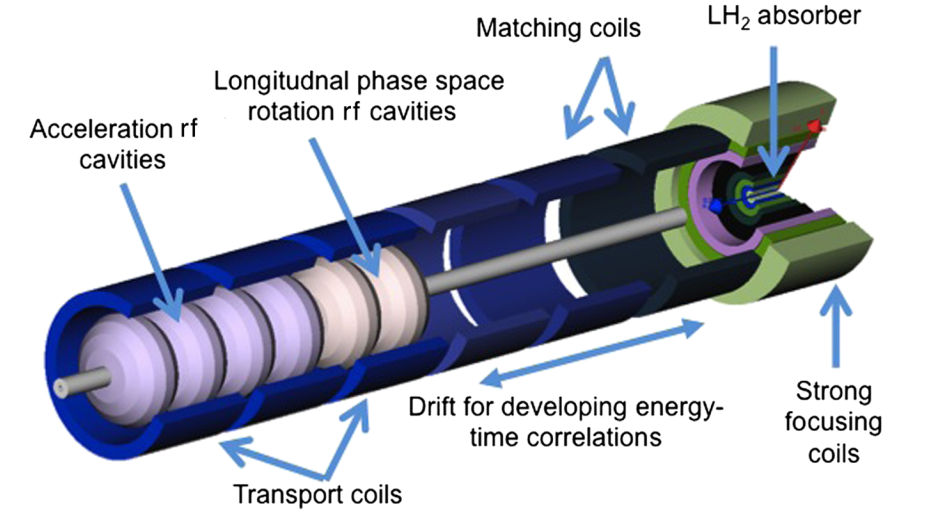 It is a very large and complex RF system with high peak power
16/02/2021
A. Grudiev, AF7-RF Cavity Performance Frontier
5
RF cavities for muon cooling
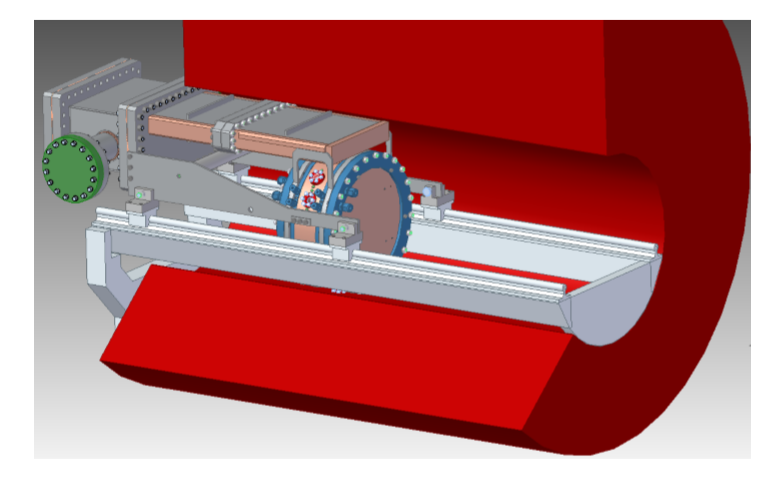 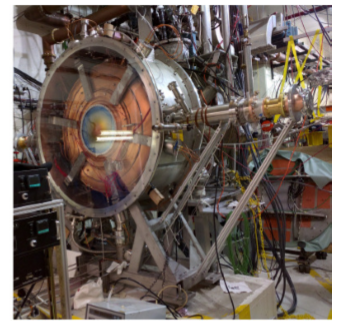 Challenges:
High Gradient 
High magnetic field
High radiation
Technology far from been common
---------------------
State of the art (not complete):
MICE 200 MHz RF module prototype: 4T, 10 MV/m, 1ms@1Hz

800 MHz beryllium cavity: 
      3T, 50 MV/m, 30us@10Hz

Gas filled RF cavity: 
      Small gap, 200 MHz, >50 MV/m
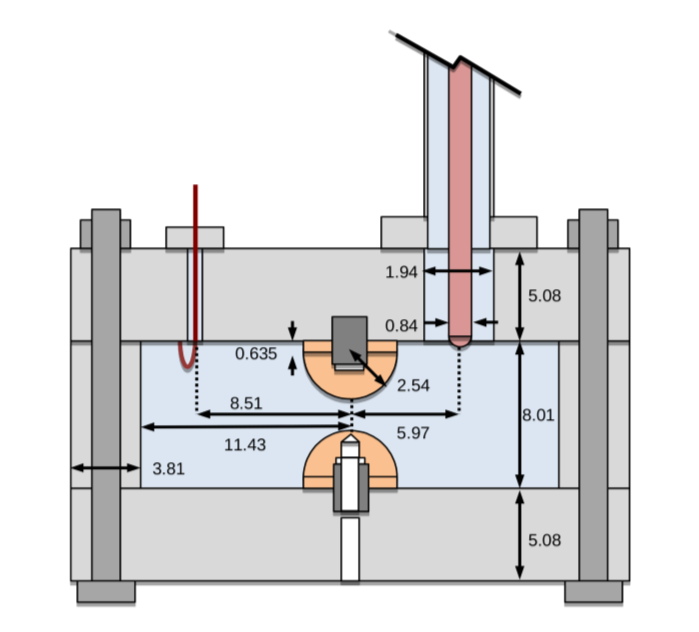 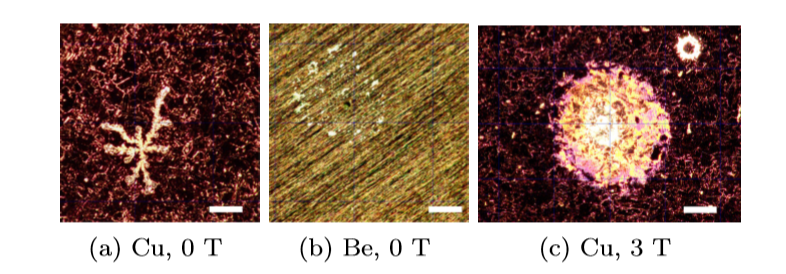 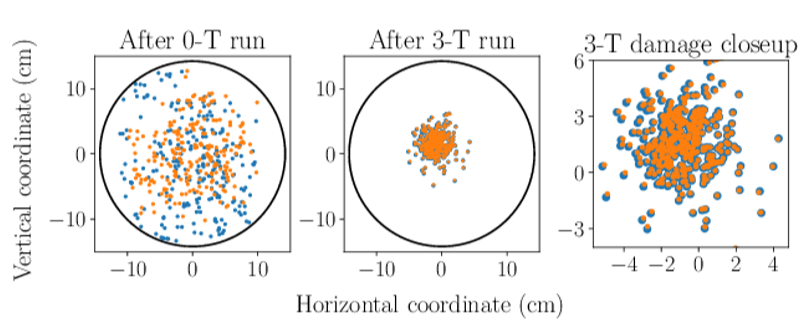 16/02/2021
A. Grudiev, AF7-RF Cavity Performance Frontier
6
R&D directions and test facility towards feasibility demonstration of muon cooling
Stage 1: High gradient RF test facility
Frequency: 200 - 800 MHz
Magnetic field: 0 - 5T, different field configurations
Different materials: Cu, Be, Al, …
Different temperatures: Cryogenic NC, HTS RF, …
Different gases and pressure: 0 – few Bars
Different designs
Stage 2: Prototype(s) for cooling test facility
Design of realistic cavity prototypes: frequency, beam aperture, integration
Parameters defined based on the results of Stage 1 and the (re-)design of the muon cooling complex (higher gradient,…)
May include irradiation capability to check its impact on the performance
Stage 3: Muon cooling demonstrator
16/02/2021
A. Grudiev, AF7-RF Cavity Performance Frontier
7
Cryogenic operation of NC cavities
RF technology challenges discussion, MC workshop, 2019 (cern.ch)
Cavities are already in the cryogenic environment of the SC solenoids
RF breakdown (BD) strength in high magnetic field depends on thermo-mechanical properties
Field emission induced pulsed heating model predicts   (PRAB 23, 072001):
Higher gradients require even higher RF power: 
V=const, G x 2 => P x 2
Low temperature reduce ohmic losses: P x 1/3 or even lower
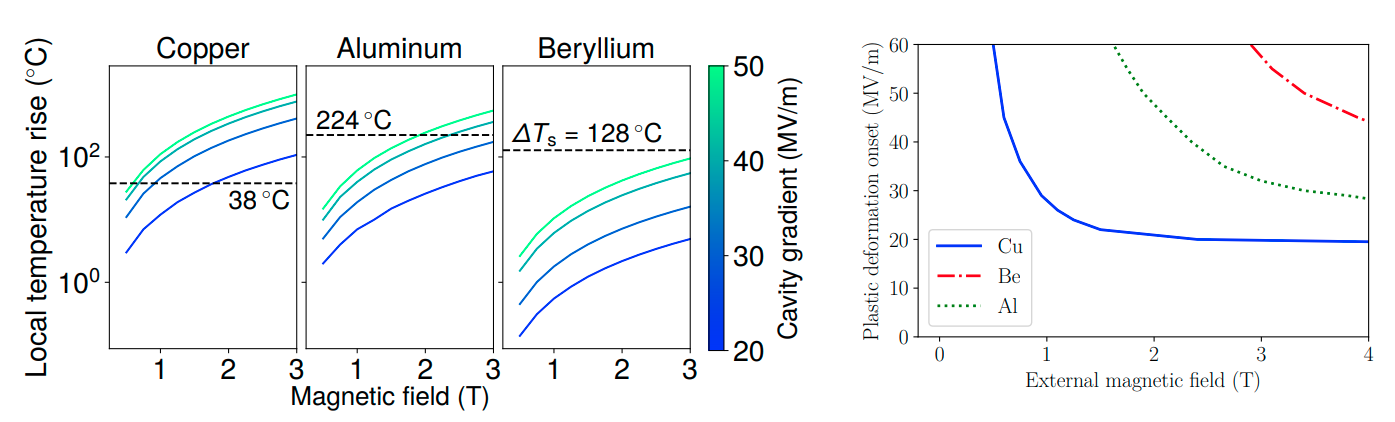 Local temperature rise
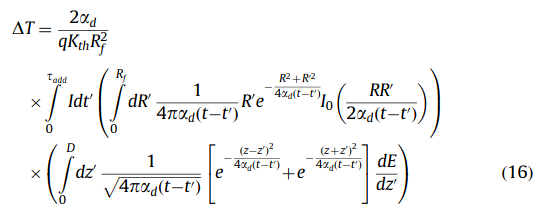 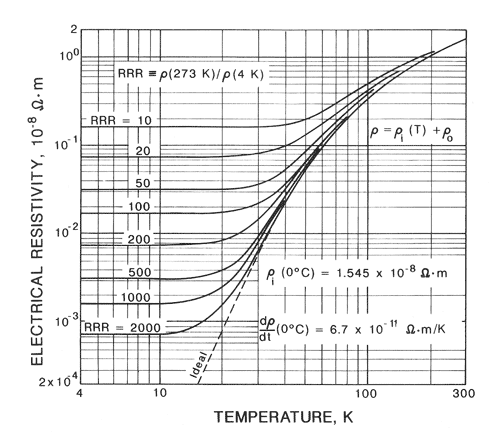 Threshold: (38K for Cu@300K)
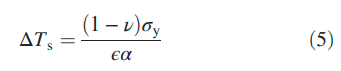 Cu
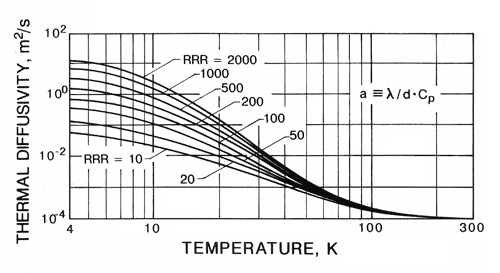 Low temperature improves thermal and mechanical properties
=> Higher BD strength
Cu
16/02/2021
A. Grudiev, AF7-RF Cavity Performance Frontier
8
HTS for RF applications
HTS coated conductor at 8 GHz
Frequency scaling HTS vs Cu at 9 T
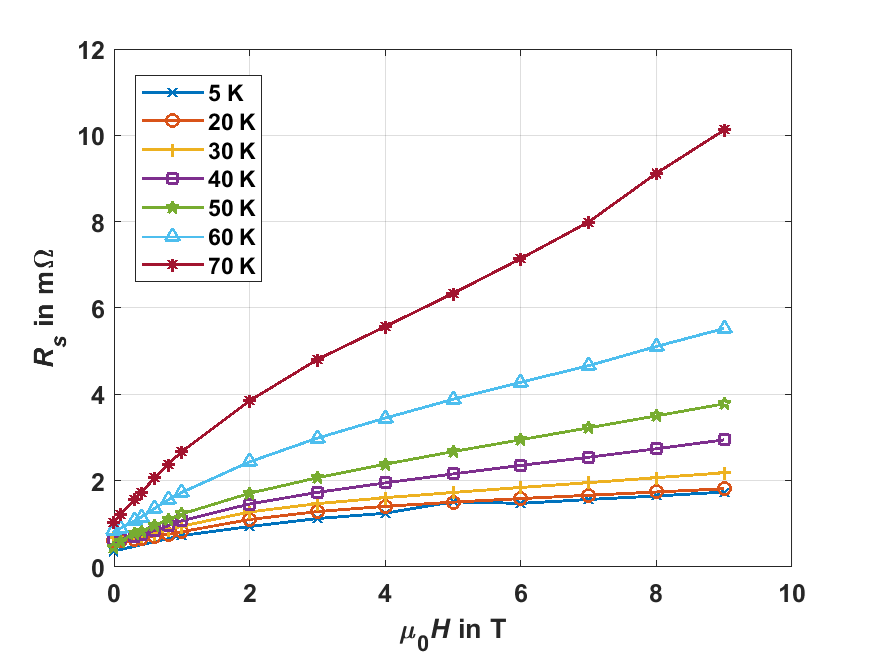 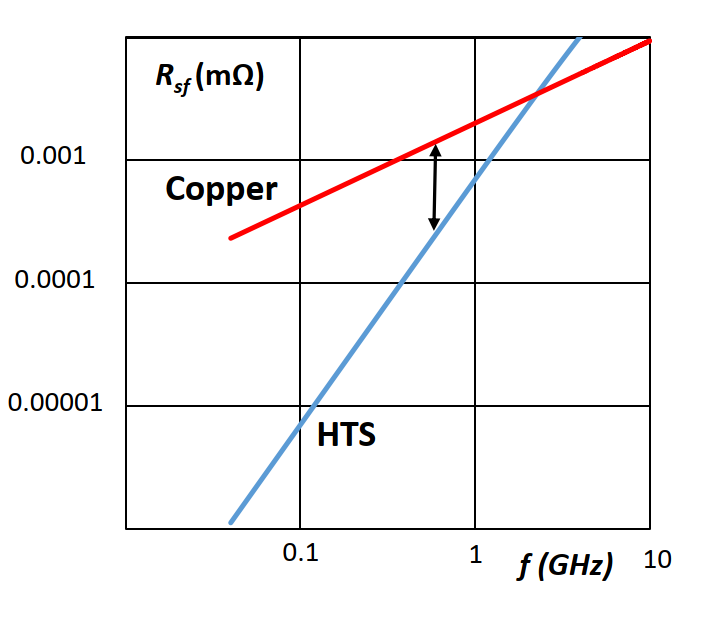 Cu RRR=100 @ 300 K: 25 m
Cu RRR=100 @ 70 K
Cu RRR=100 @ 20 K
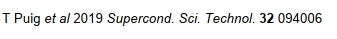 From: Teresa Puig – ICMAB. Developments of HTS Coated Conductors for the FCC-hh beam screen impedance mitigation
2/16/2021
Sergio Calatroni
9
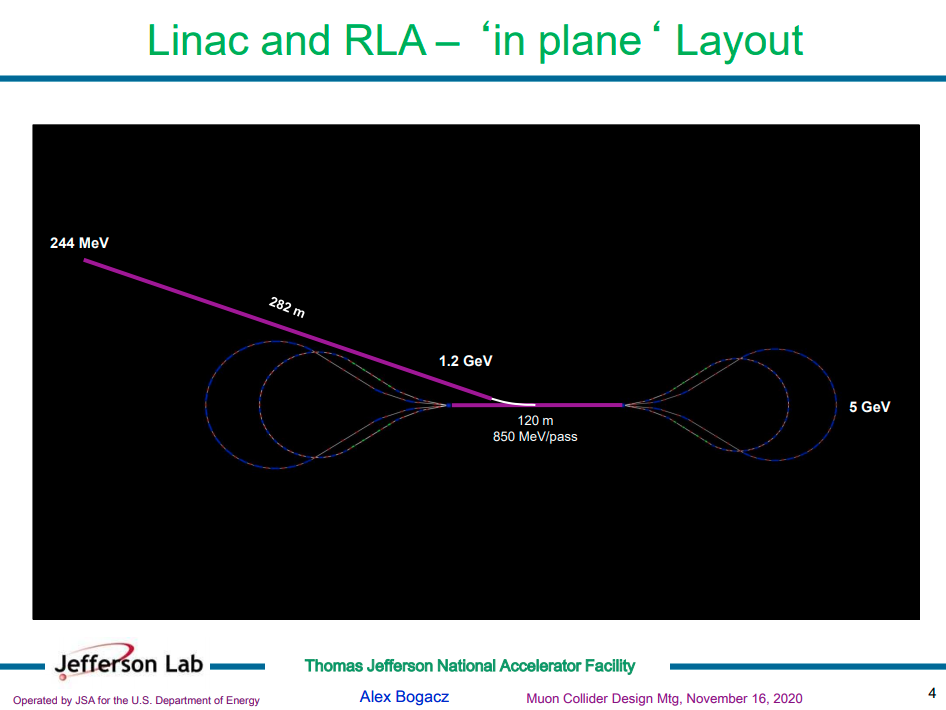 Initial acceleration
Limited muon lifetime requires highest possible accelerating gradient to reach higher energies
Large emittance require large acceptance 
Additional voltage
Low frequency
Large aperture
Very large bunch charge: ~5x1012 causes collective effects which must be addressed
Transmission and decay beam losses 
Strong focusing magnets with large apertures
Stray magnetic fields
Low filling factor
Cryogenic NC RF might help in the linac
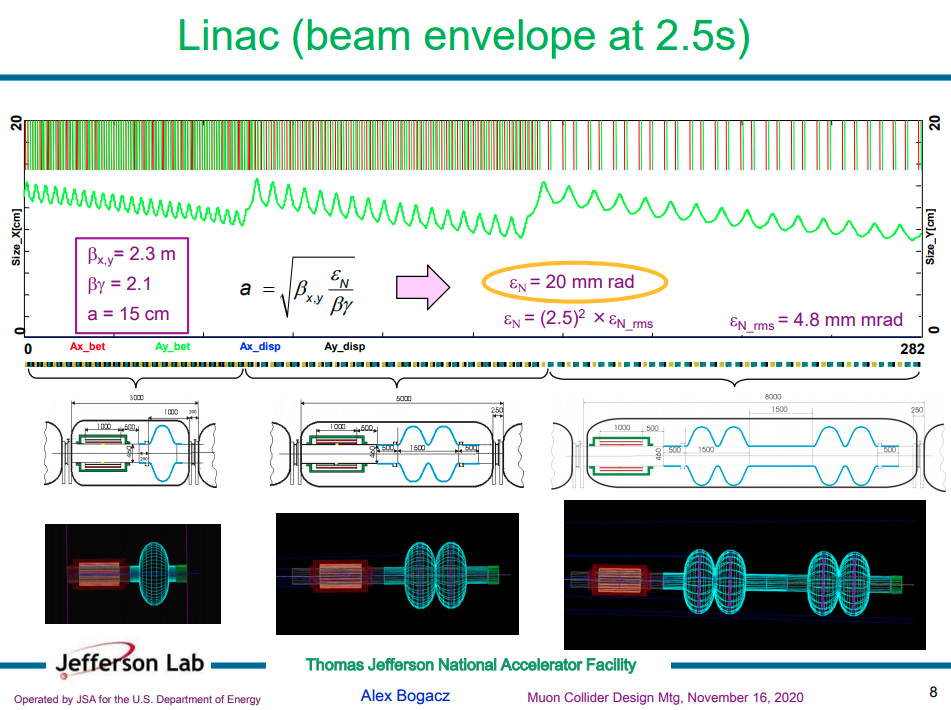 16/02/2021
A. Grudiev, AF7-RF Cavity Performance Frontier
10
High energy acceleration
An example of parameters for CERN site implementation
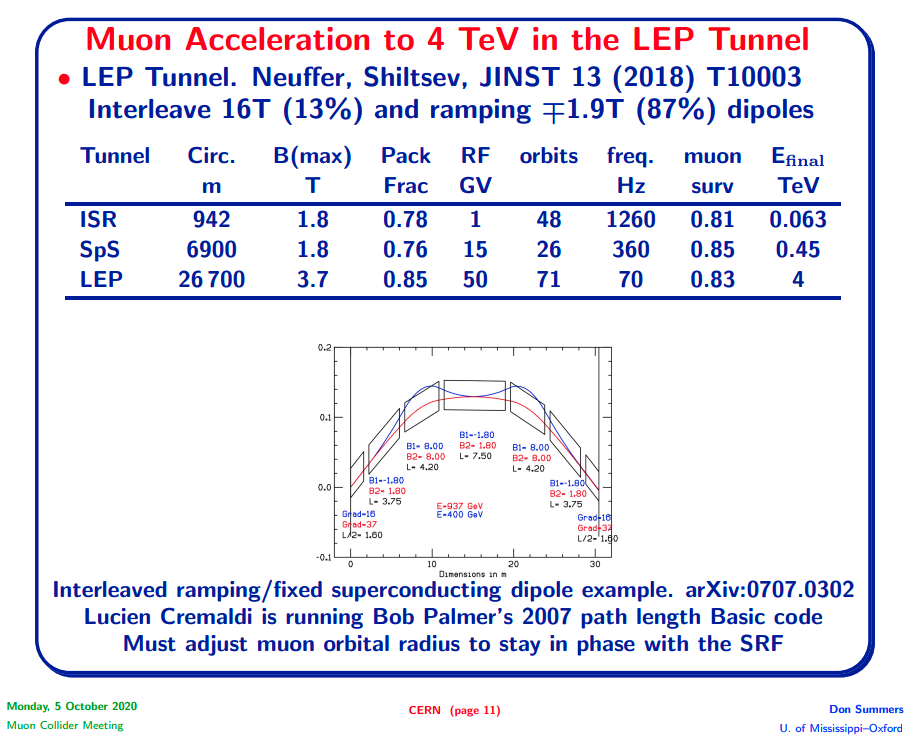 Limited muon lifetime requires highest possible acceleration rate
Although the rate is defined by the magnets ramping rate, the SRF must follow
Small number of turns (~100) for very high collision energy ~10 TeV requires very high voltage: ~100 GV
It operates in quasi pulsed mode; 
RF is on only during acceleration (~ 10 ms)
Transients 
Longitudinal bunch compression/manipulation require additional voltage 
High gradient for ‘compact’ RF system
Very large bunch charge: ~4x1012 cause collective effects which must be mitigated 
Transmission and decay beam losses
16/02/2021
A. Grudiev, AF7-RF Cavity Performance Frontier
11
Collider ring
FCC-ee
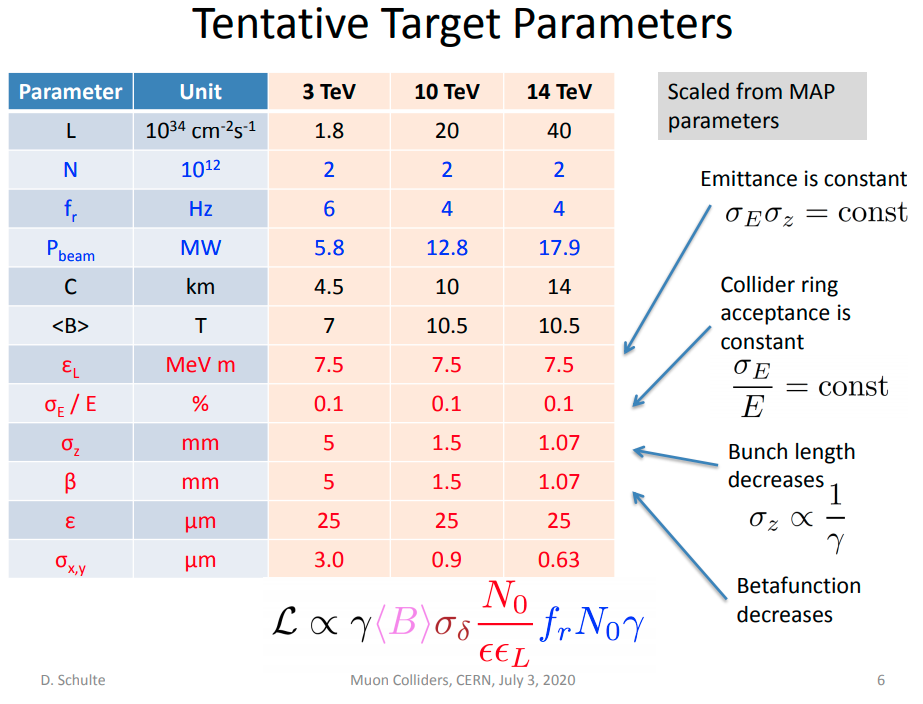 0.2
Limited muon lifetime requires smallest possible circumference
Although the circumference is defined mainly by the magnets bending radius, the SRF must follow
High gradient for ‘compact’ RF system
Main function of RF is to maintain short bunch length for high luminosity
Very large bunch charge: 2x1012 and short bunch length: 1 mm cause strong collective effects which must be mitigated 
Aperture restriction
HOM power
Transmission and decay beam losses
2.4
Single bunch beam loading (energy spread):
Energy spread ~ Loss factor x Bunch charge
16/02/2021
A. Grudiev, AF7-RF Cavity Performance Frontier
12
R&D directions for SRF for muon acceleration
Highest possible gradient 
Pulsed operation of ~1ms (linac) -> ~10ms (RCS) may help 
Resilience to beam losses and (stray) magnetic field
Design of the cavity considering
High gradient
High efficiency
Longitudinal and transverse beam dynamic requirements
…
16/02/2021
A. Grudiev, AF7-RF Cavity Performance Frontier
13
Acknowledgements
I would like to acknowledge usage of material from:
MAP collaboration: Muon Accelerator Program
International Muon Collider Collaboration: Accelerator Design
Sergio Calatroni (CERN)
Thank you !
16/02/2021
A. Grudiev, AF7-RF Cavity Performance Frontier
14
Spare slides
16/02/2021
A. Grudiev, AF7-RF Cavity Performance Frontier
15
Soldering of HTS coated conductors
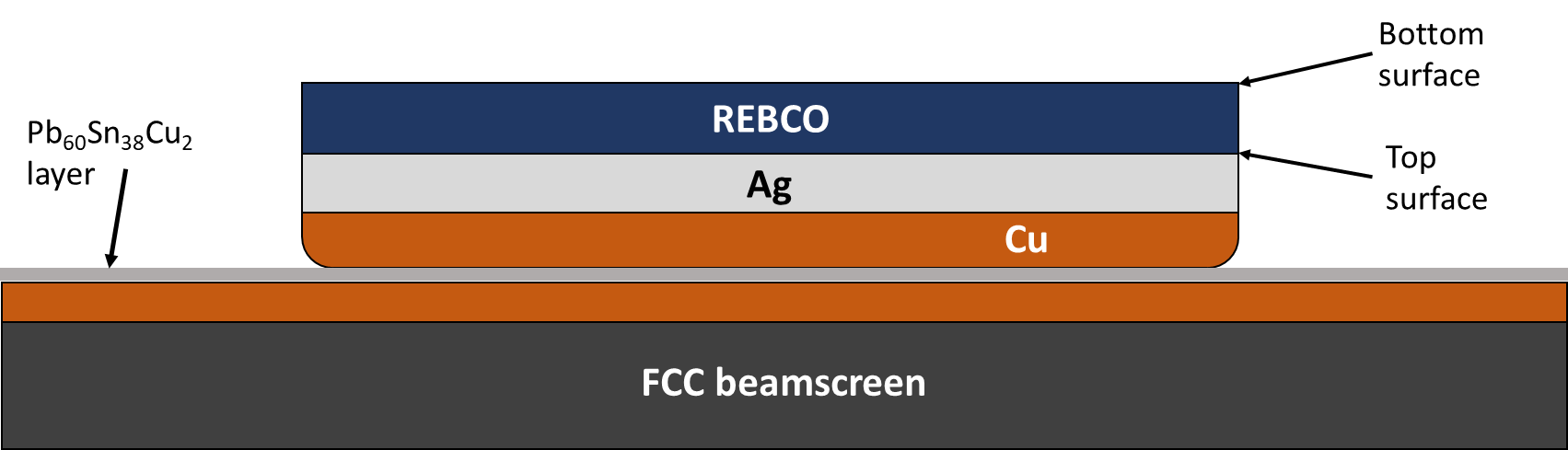 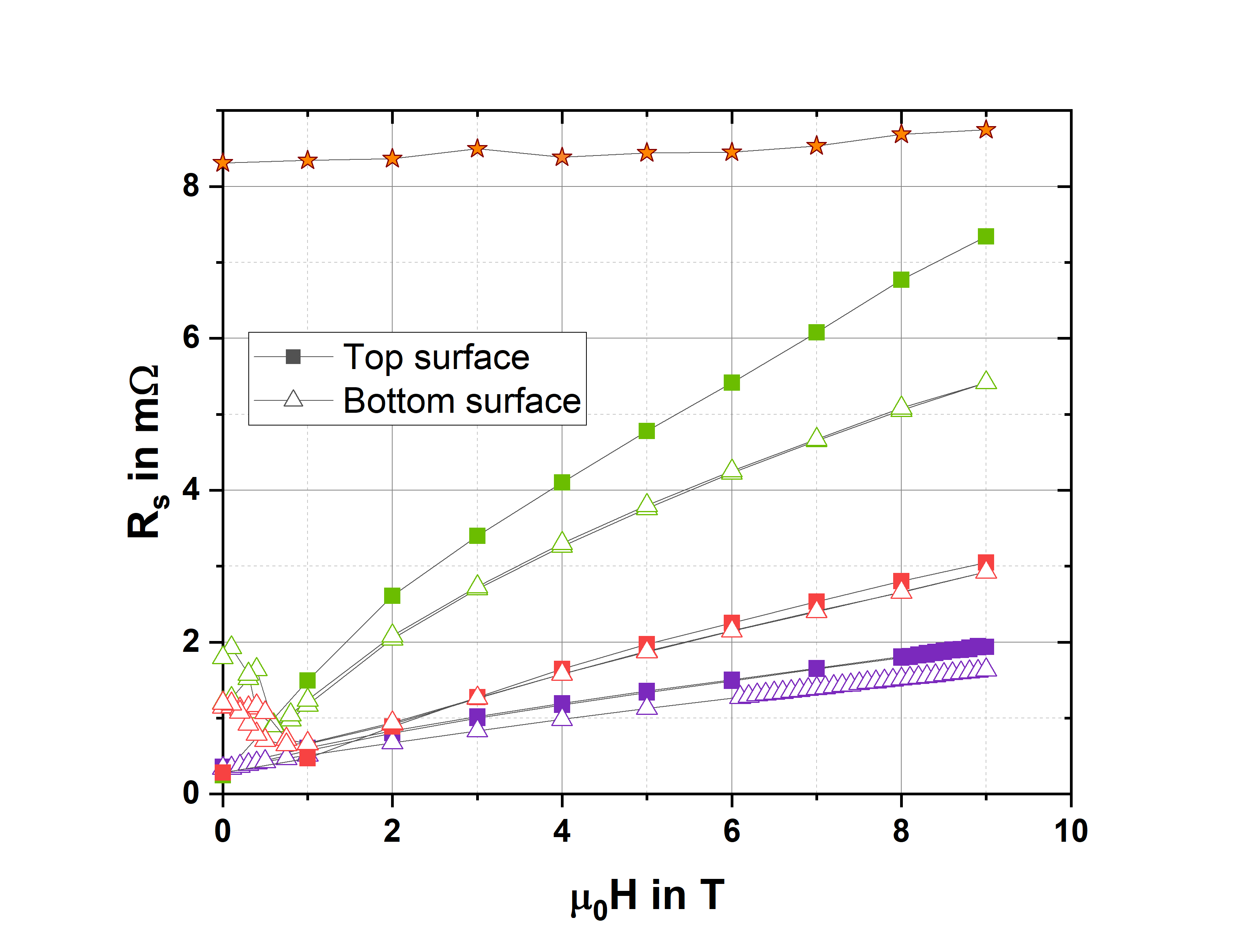 FCC Cu
Soldered sample
Soldering mostly preserves properties

This could be used in a cavity made in sectors
Standard sample
CC 2
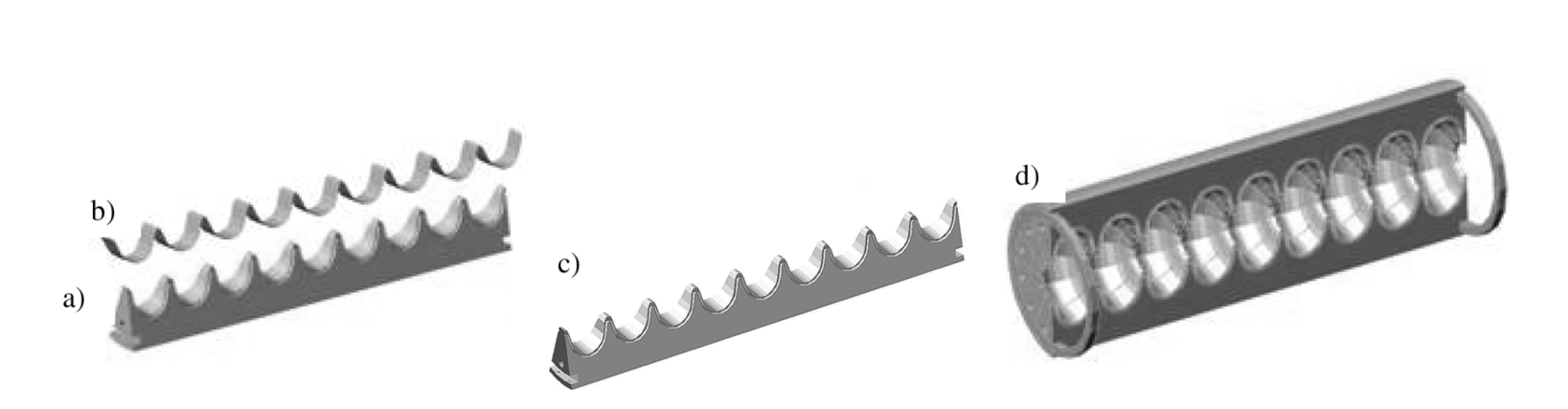 CC 4
CC 5
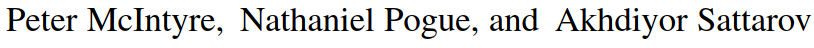 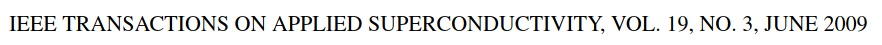 2/16/2021
Sergio Calatroni
16